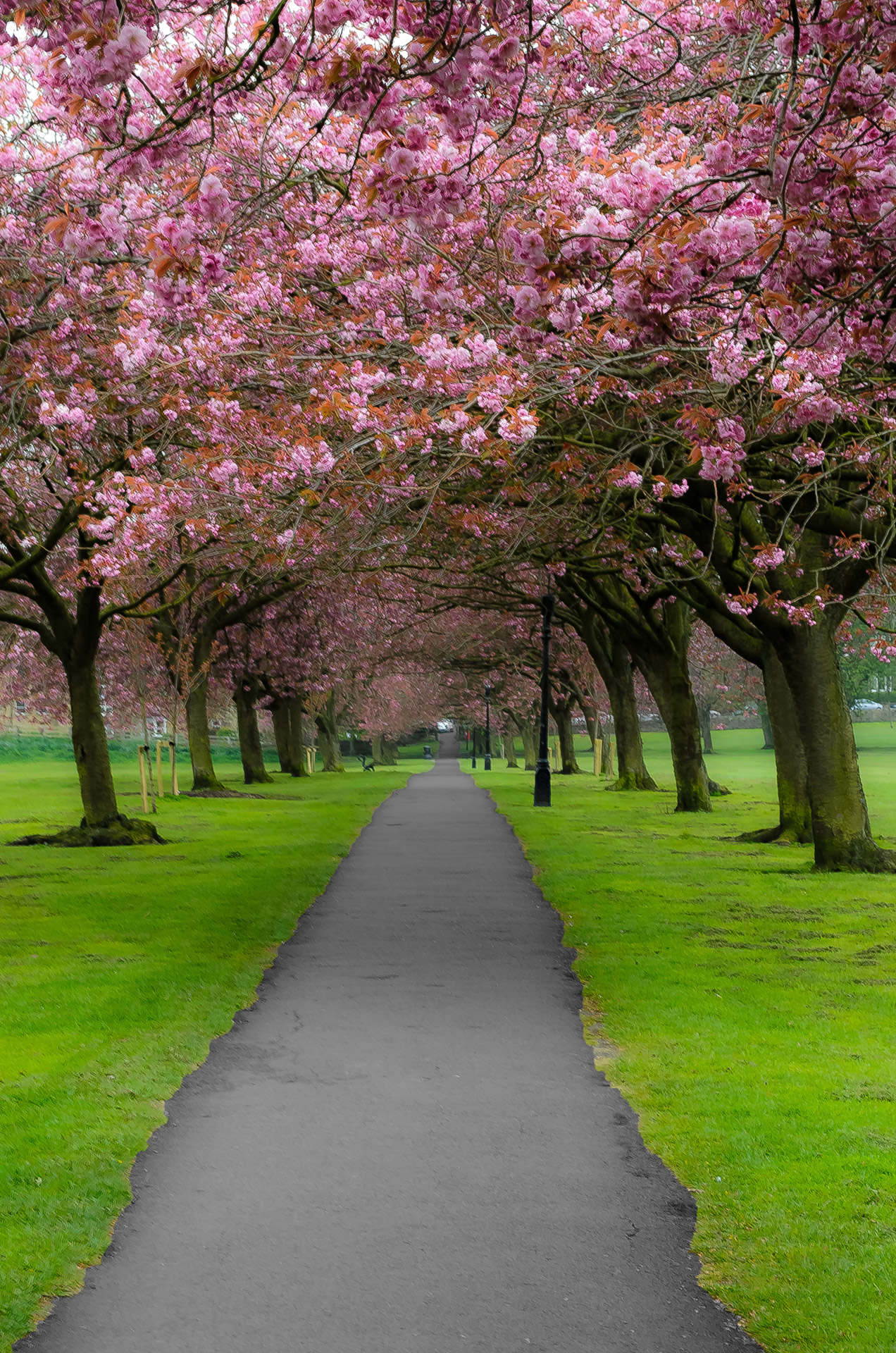 SABINO COUNSELING
SPRING 2024
Almost there…
SPRING TESTING DATES
ACT: April 2nd (For Juniors)
ACT ASPIRE: April 23rd (Freshman)
AZSCI: April 16th (For Juniors)
AP Testing: May 6th-May 17th (Various Subjects) 
FINAL EXAMS:
Seniors:  May 20th & 21th
Everyone else: May 22nd & 23rd
GRADUATION:  Thursday, May 23rd
Next Stop:  Graduation!
SPRING GRADUATION: MAY
SUMMER GRADUATION: JUNE
WINTER GRADUATION:  DECEMBER
CREDIT CHECK
4 years of English
4 years of Math
3 years of  Science
1 year of World History
1 year of American History
.5 year of American Government
.5 year of Economics
1 year of Fine Arts or Career & Technical Education
.5 year of Health
1 year of Physical Education
6.5 years of Electives*
*World Language-2 consecutive years are required for university & college admission
SUMMER SCHOOL
CREDIT RECOVERY
FRESHMAN ACADEMY
AP BOOTCAMP
WORK AHEAD (non-core classes)
GRADE IMPROVEMENT: New Policy*Grade improvement must be completed in a  	classroom, by retaking the class with a      teacher. *APEX is no longer available for grade 	improvement.
SUMMER SCHOOL: May 29th-June 26th
TWO  SESSIONS 
SESSION 1: 5/29-6/11

SESSION2: 6/12-6/26

8:00 am until 2:00pm
APEX PROGRAM​
self-paced, computer program​
IN-PERSON INSTRUCTION​
classroom environment with ​a teacher​
*Both options are on campus!​
**There is no online only, off campus option this year. ​
SEE YOUR COUNSELOR IF YOU HAVE QUESTIONS
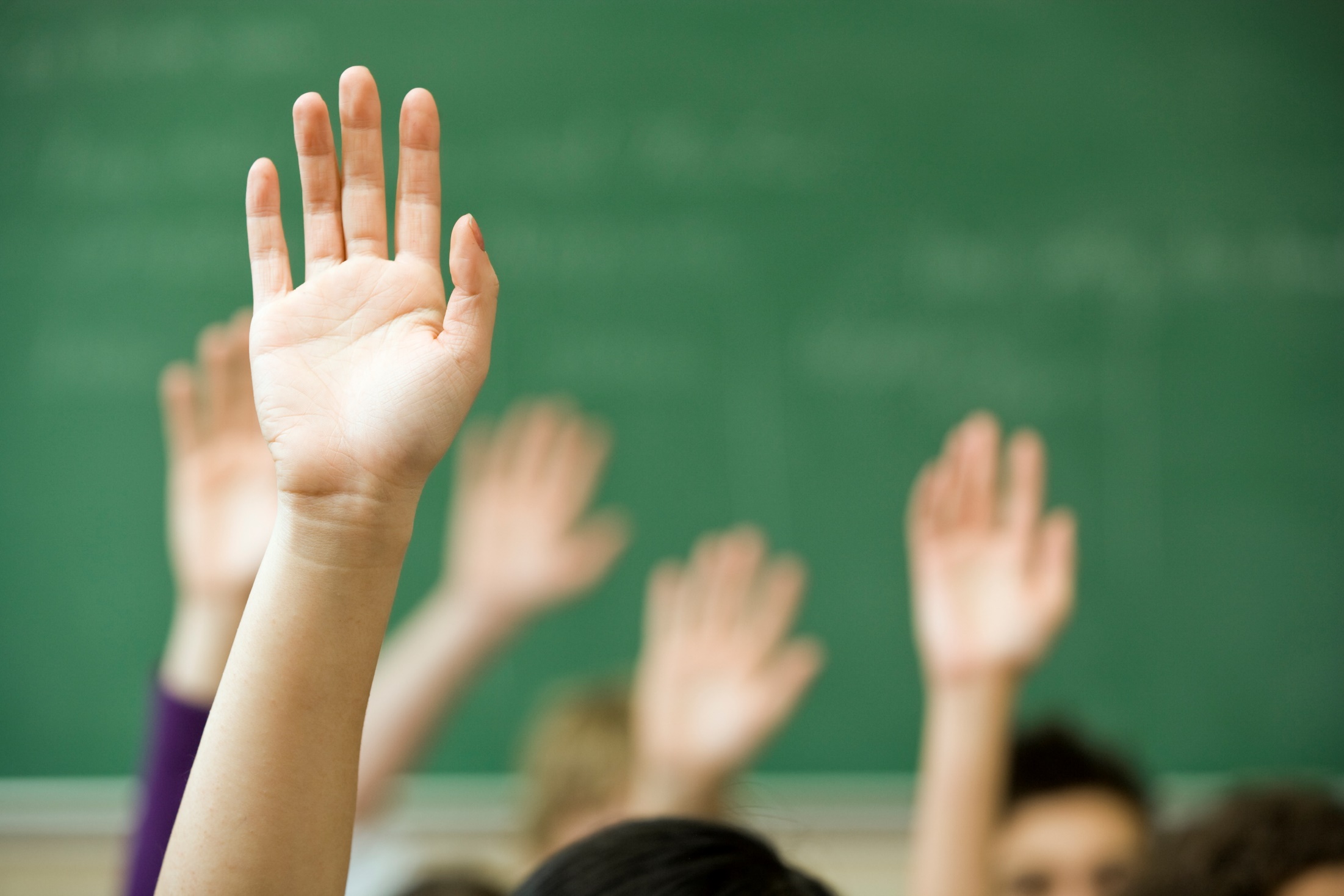 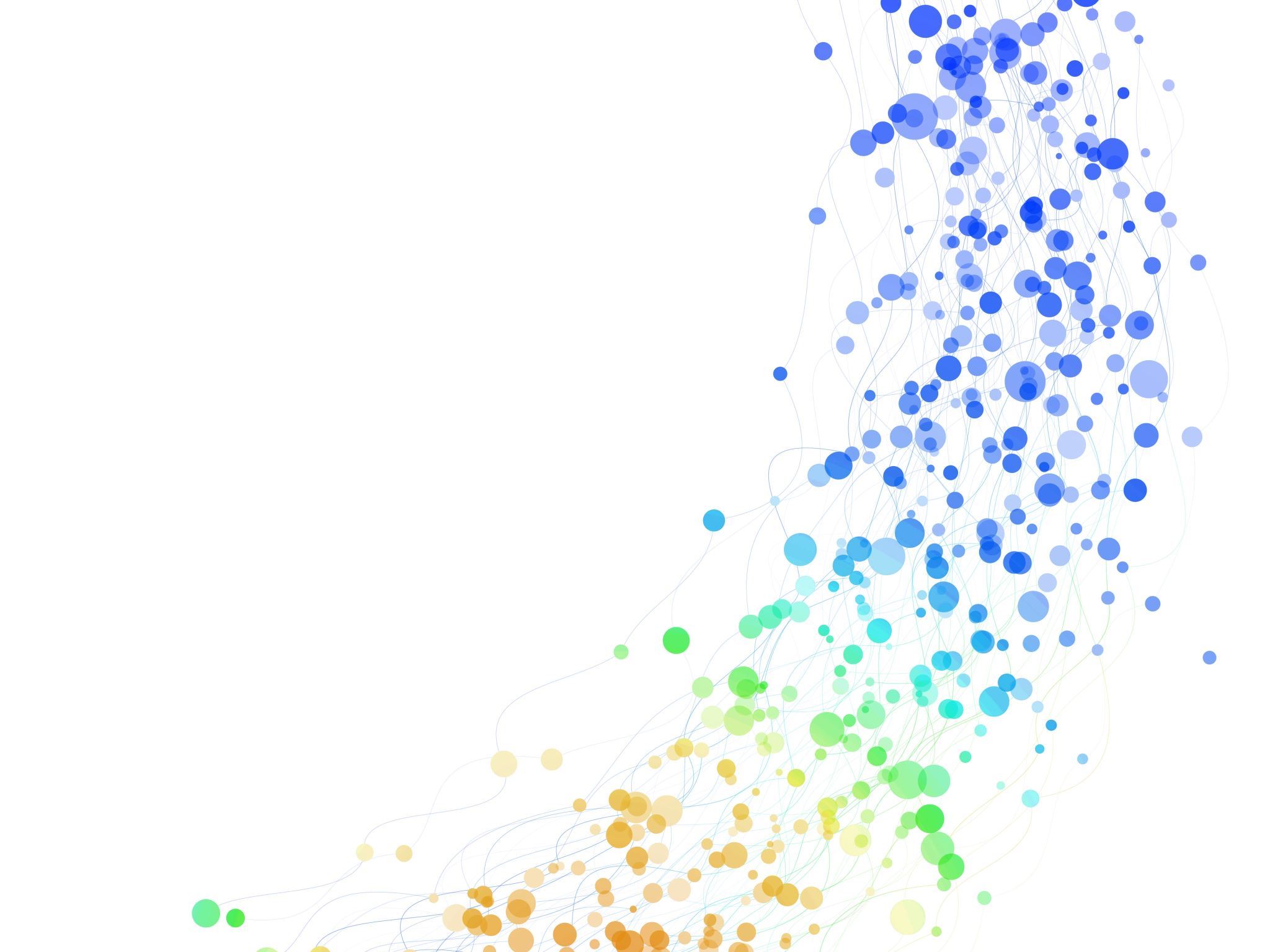 Self-Awareness
PICK 3 POSITIVE TRAITS ABOUT YOURSELF...
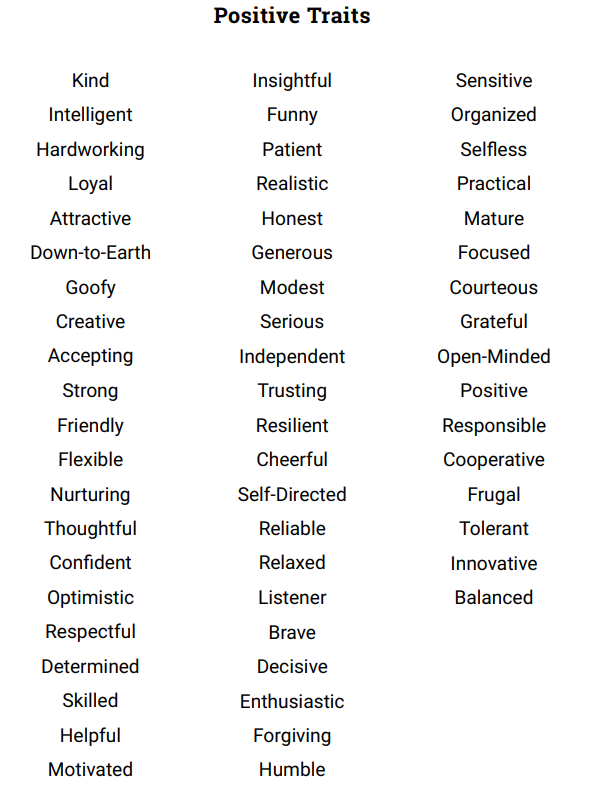 How do you use these traits as a personal strength?
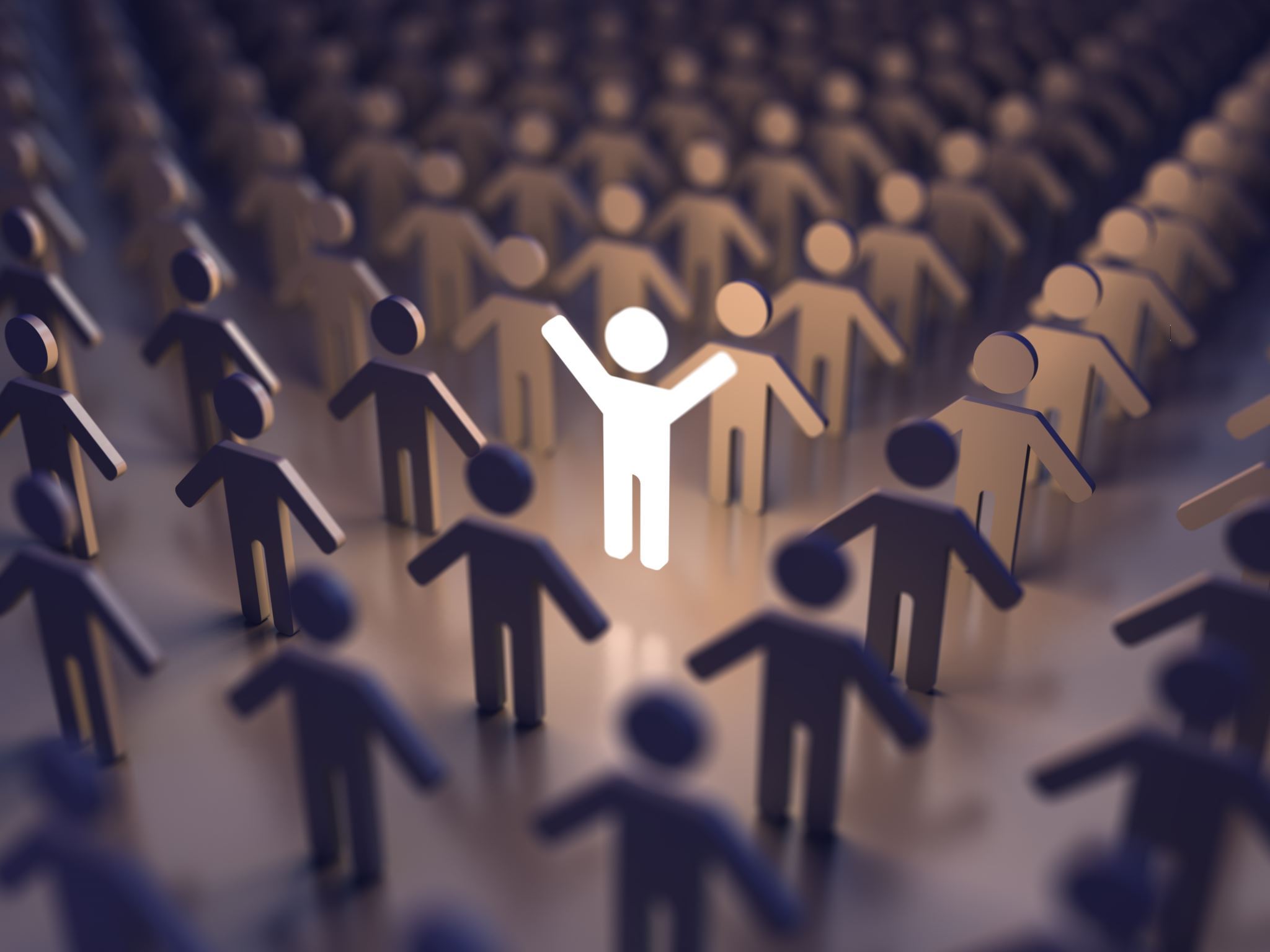 Self-awareness is your ability to perceive and understand the things that make you who you are as an individual, including your personality, actions, values, beliefs, emotions, and thoughts.
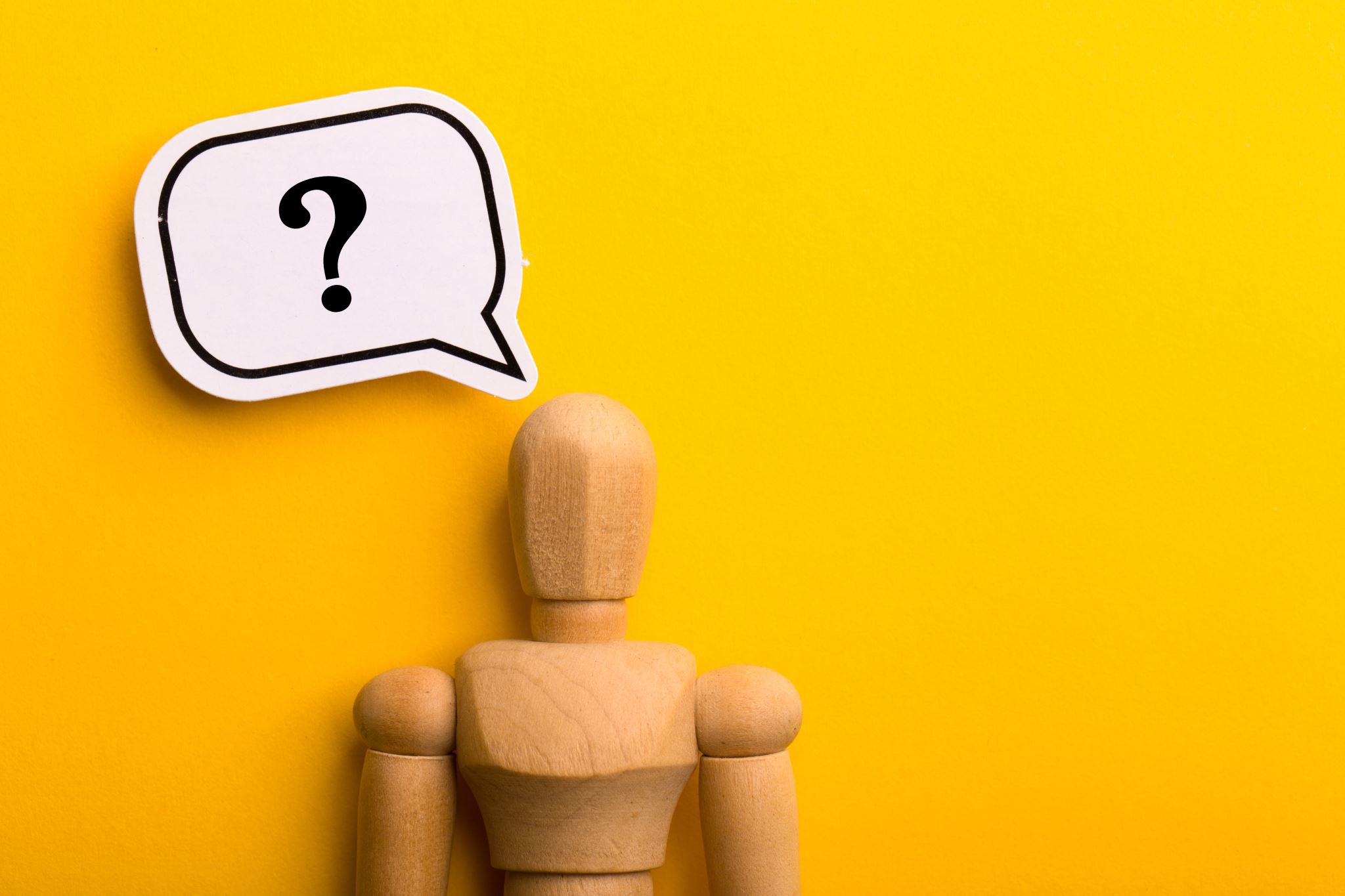 Why is it important to be Self-Aware?
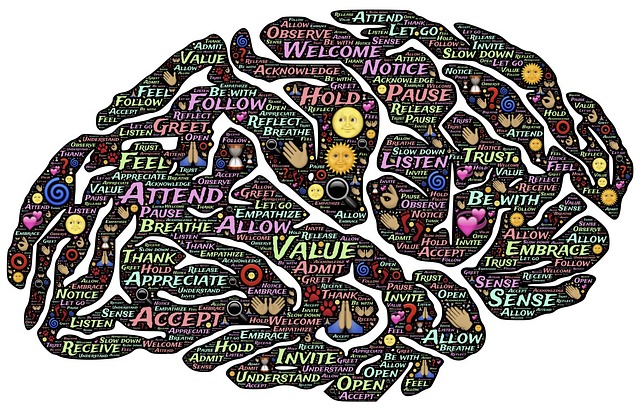 GET TO KNOW YOURSELF
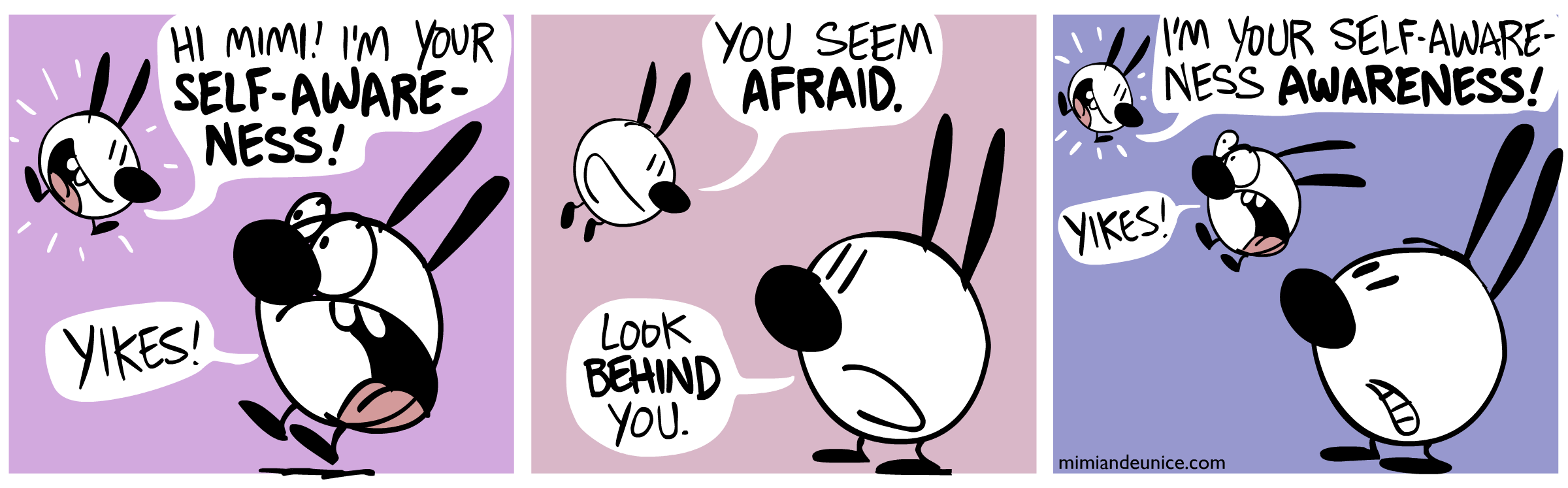 Self-awareness in our environment
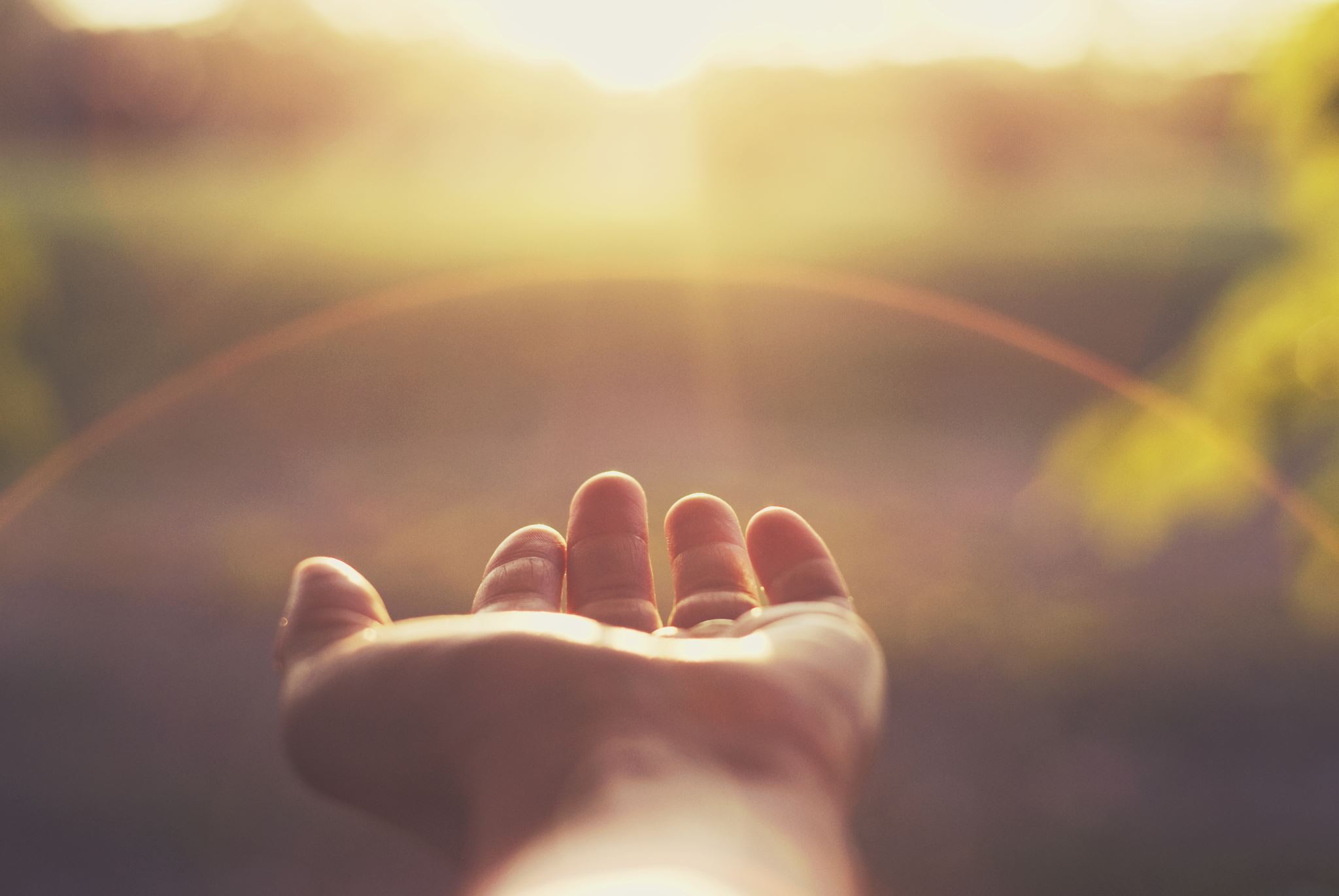 Self-awareness is the ability to focus on yourself and how your actions, thoughts, or emotions do or don't align with your internal standards. If you're highly self-aware, you can objectively evaluate yourself, manage your emotions, align your behavior with your values, and understand correctly how others perceive you.
SOCIAL MEDIA & SELF-ESTEEM
Internal Vs. External Validation Of Self
WHAT'S IN YOUR BACKPACK?
Are there things that you want in there?
Are you letting other people's junk fill your backpack?
Are you carrying around other people's stuff?
Did you fill up your own backpack with what you need?
Have a great summer!